Do Three Sides Make a Right?
Converse of the Pythagorean Theorem and Inequality Theorems
Essential Question
How do I use side lengths to determine if a triangle is acute, obtuse, or right?
Lesson Objectives
Determine if three side lengths can make a triangle.
Compare side lengths to determine the type of triangle that is created.
Think-Pair-Share
On the following slides you will be given a problem:
Answer the question on your own.
Write any questions you have on your paper.
Discuss your answer with your group.
Share your group's answer with the class.
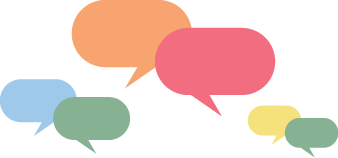 What is the length of the 3rd side?
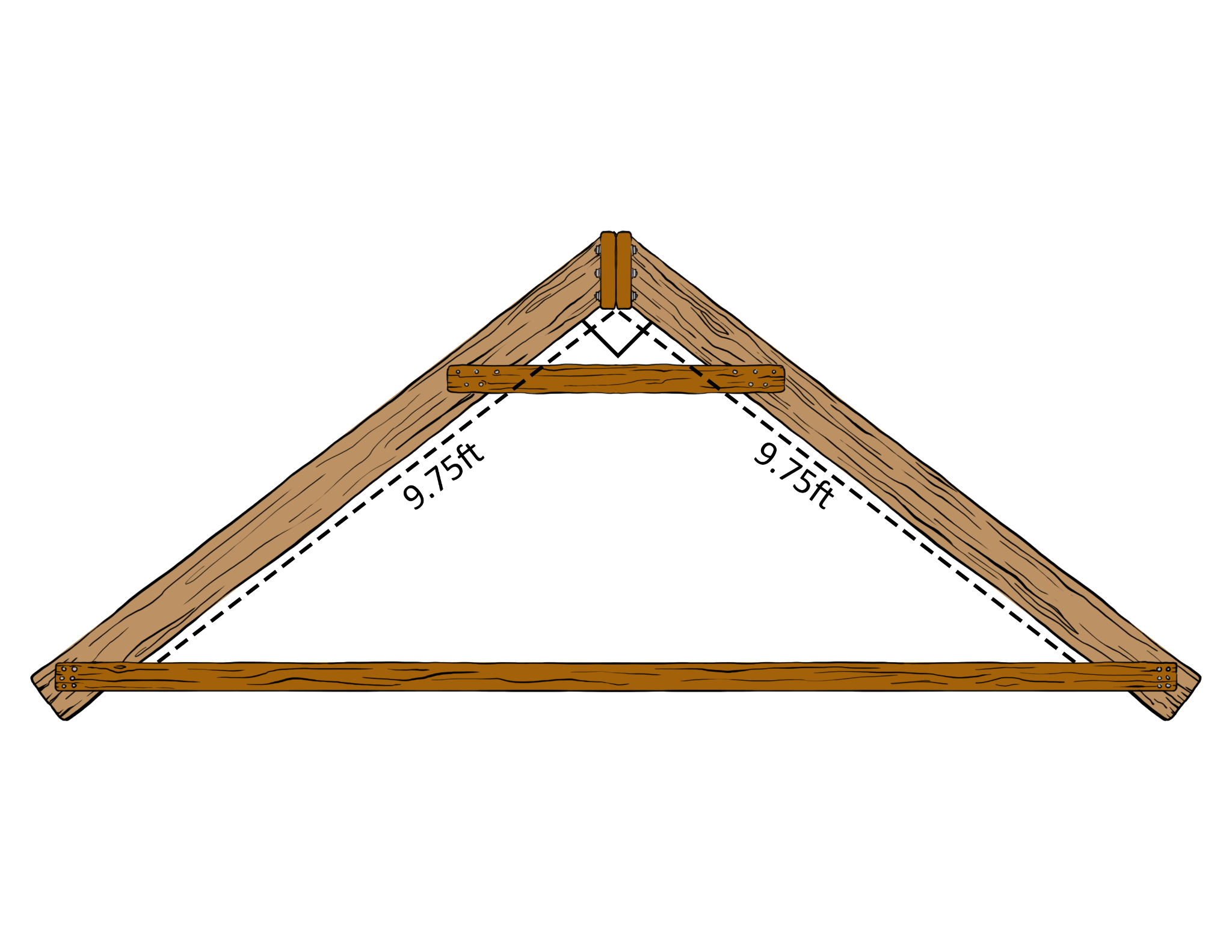 Answer the question on your own.
Discuss answers with the group.
Share your group’s answers with the class.
?
What do you think the length of the 3rd side is?
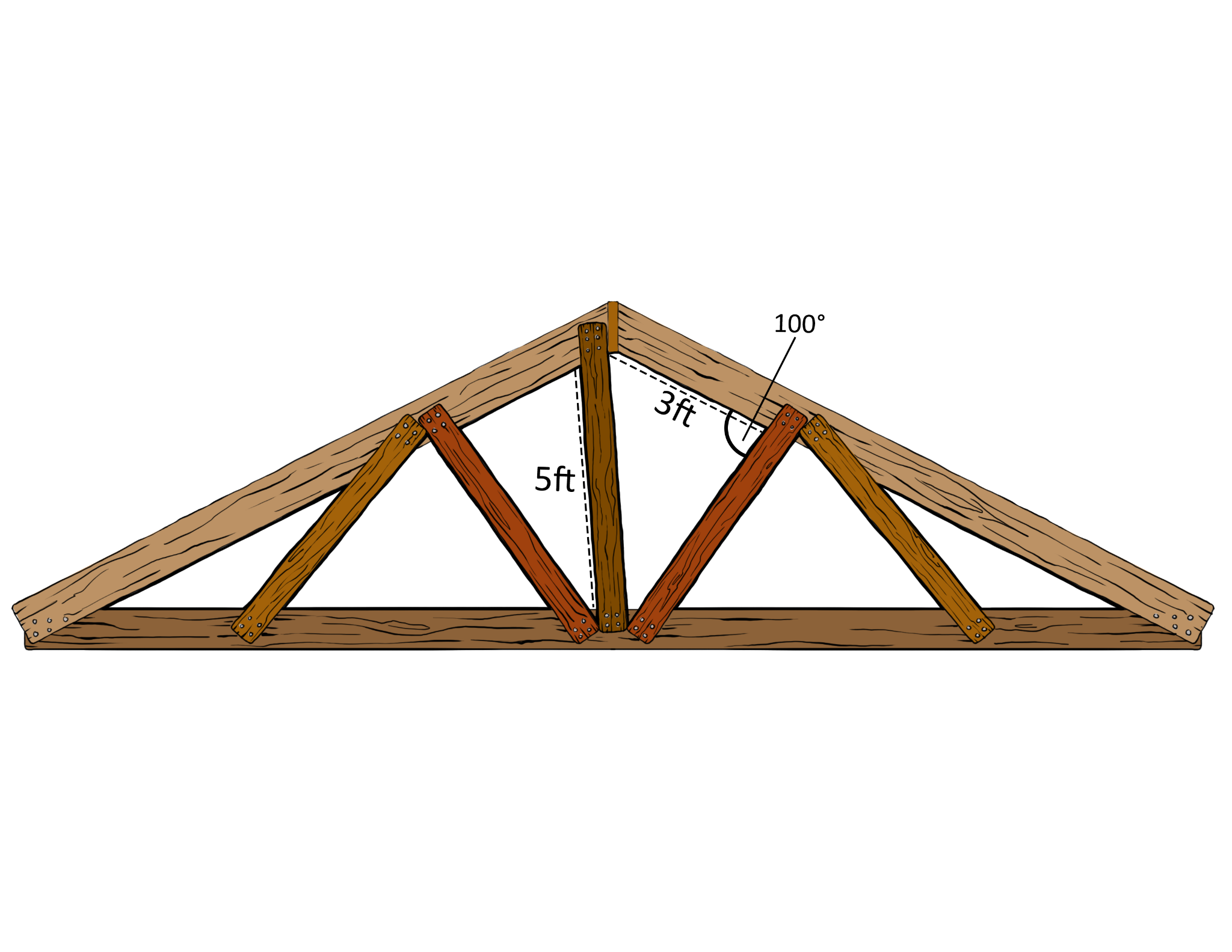 Answer the question on your own.
Discuss answers with the group.
Share your group’s answers with the class.
?
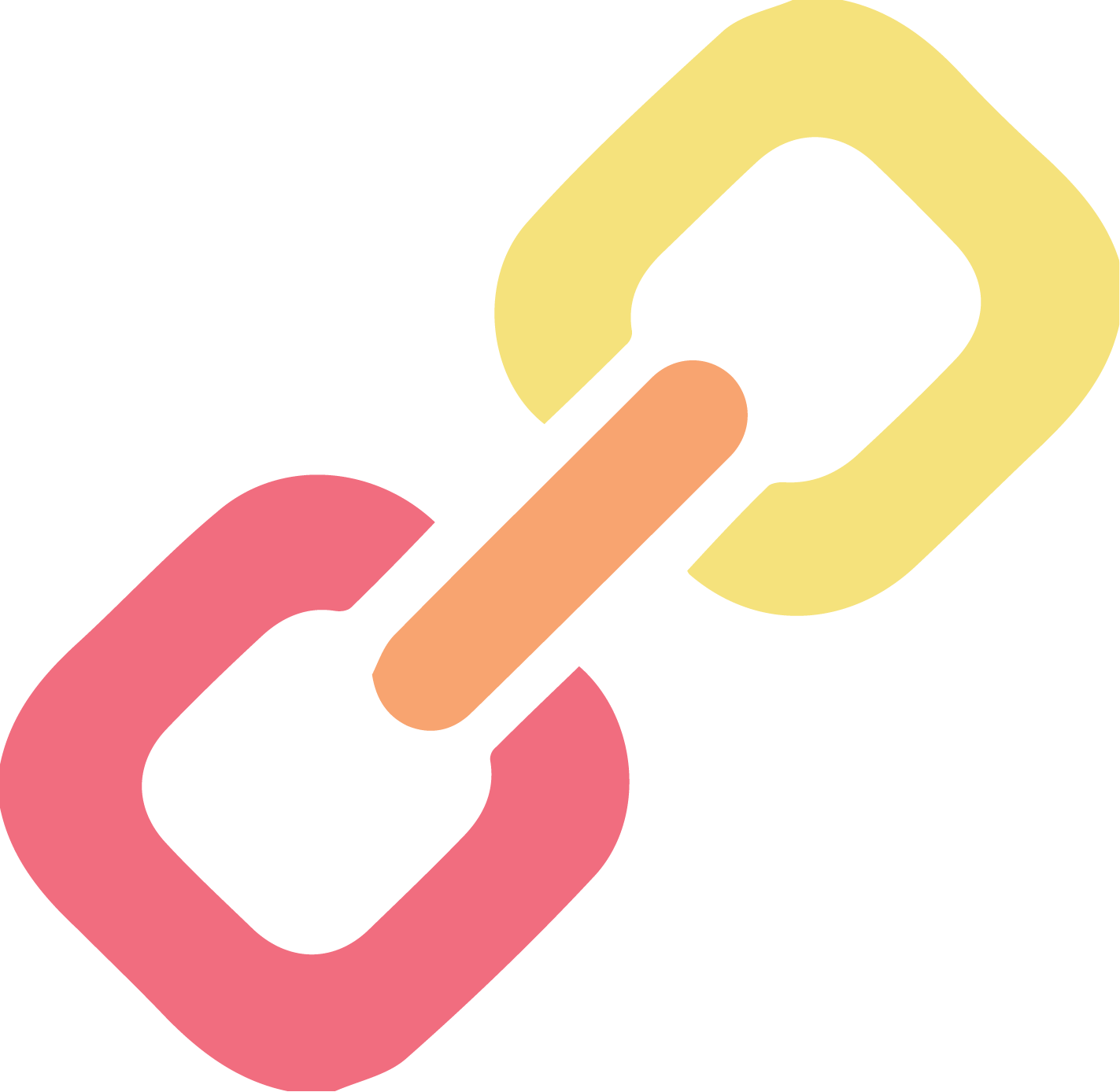 Chain Notes
Each group gets one sheet of paper.
The first person writes one thing they know about triangles.
Pass the paper around and take turns writing one fact at a time.
Keep taking turns until you have all facts written down.
Be prepared to share your facts with the class.
[Speaker Notes: Because this slide activates prior knowledge, slides 8-10 will be optional in the narrative]
Triangles
[Speaker Notes: Slide 9 is intentionally left blank (referenced in the narrative)]
Triangles
3-sided polygon 
(a polygon is a closed shape with straight lines)
Two legs and a hypotenuse
(Right triangle only)
Acute, Obtuse, Right 
(Classify by angle)
Equilateral, Isosceles, Scalene
(Classify by sides)
Is It a Triangle?
With your partner, use the GeoGebra activity to decide if the set of numbers is a triangle.
Go to: GeoGebra.org/m/tgwg6tnj
Use the table on your “Is It a Triangle?” handout to keep track of your findings.
Complete the rest of the handout after you complete the GeoGebra activity.
Is It a Triangle?
Which set(s) were not a triangle?
How do we know?
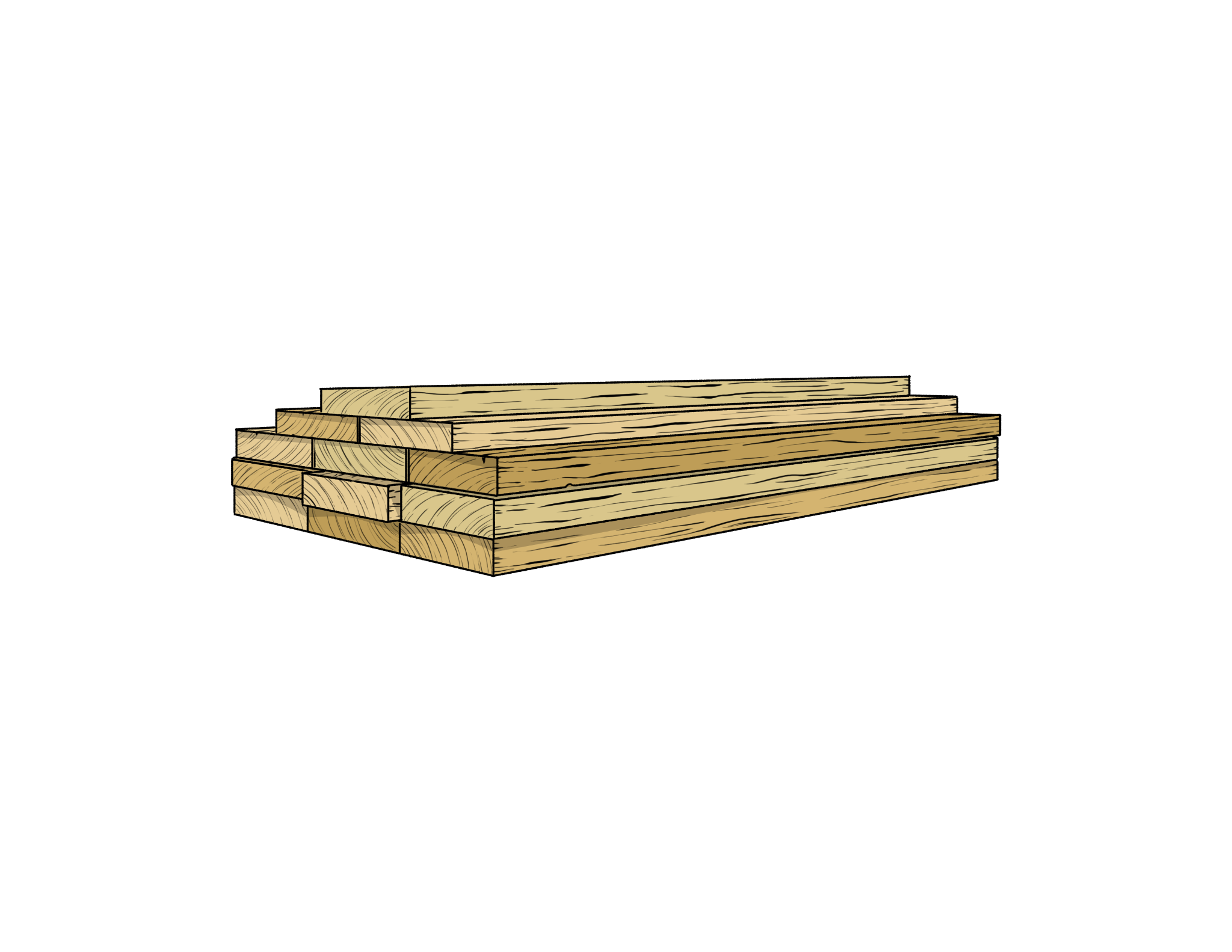 Is It a Triangle?
What makes the set on the right a triangle, but not the one on the left?
1, 2, 3
3, 4, 5
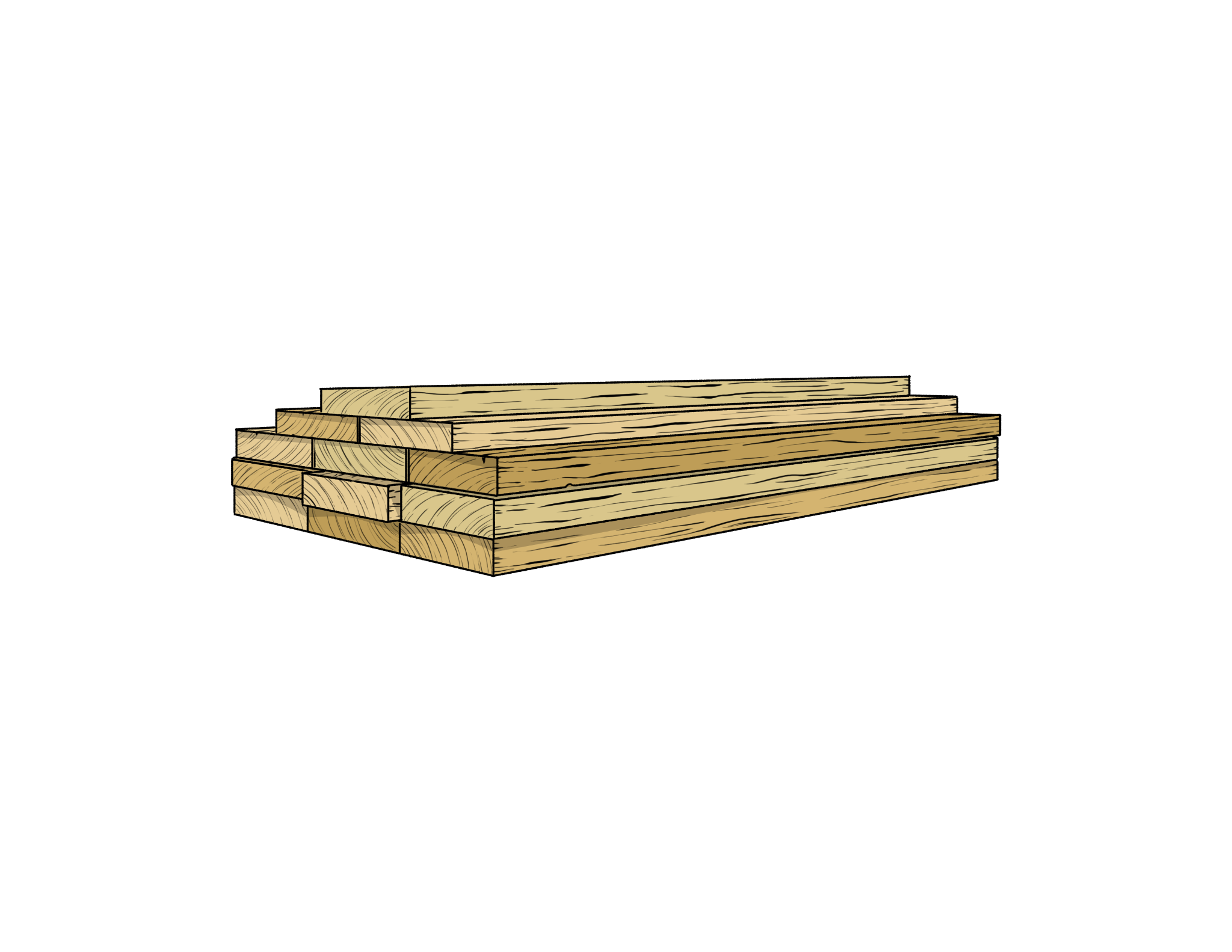 Is It a Triangle?
What makes the set on the right a triangle, but not the one on the left?
3, 4, 5

    3 + 4 > 5
1, 2, 3

   1 + 2 = 3
Is It a Triangle?
To be a triangle, the following inequality must be true.
a + b > c
Which number set(s) made right triangles?
How do we know?
Which number set(s) made right triangles?
3, 4, 5
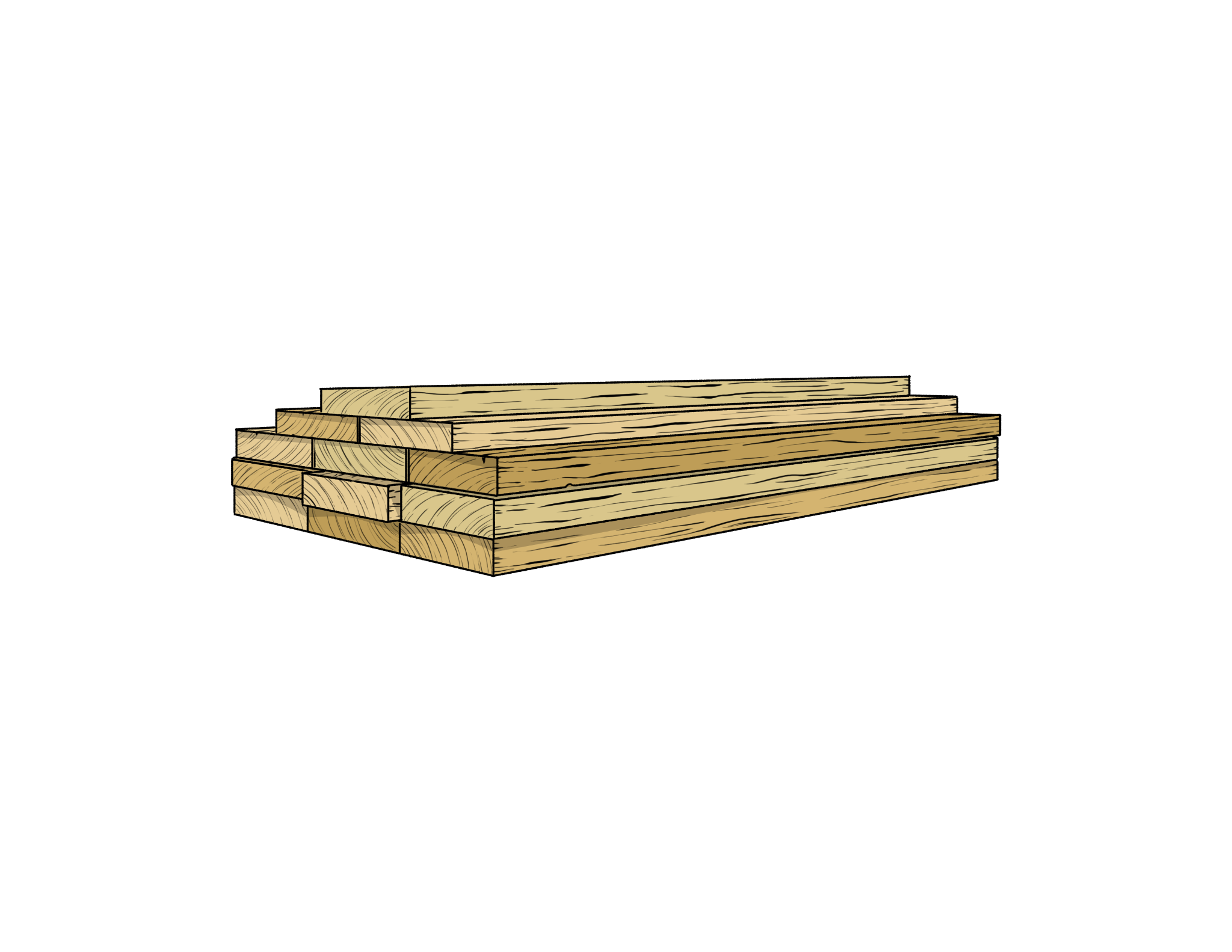 Which number set(s) made right triangles?
3, 4, 5
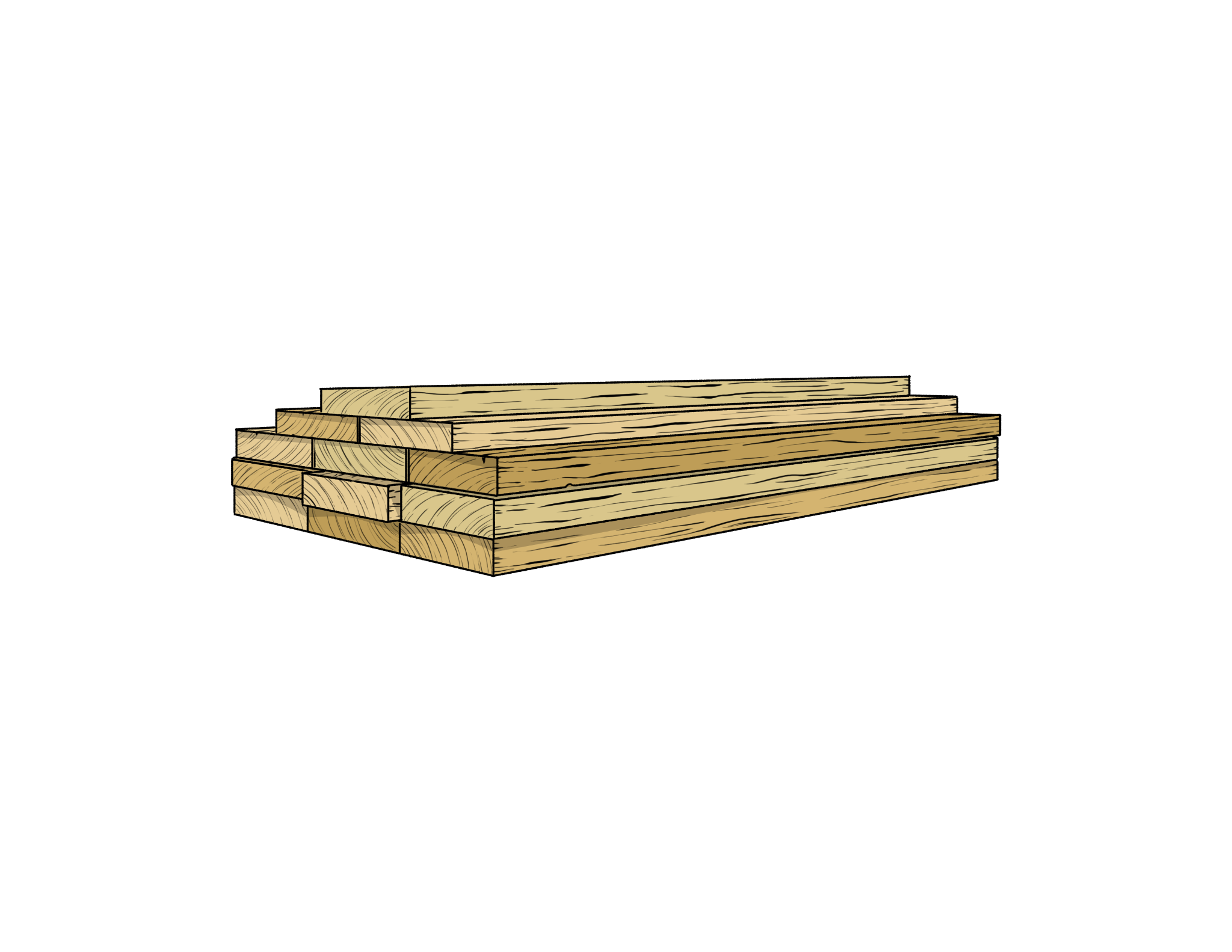 Which number set(s) made right triangles?
3, 4, 5



5, 12, 13
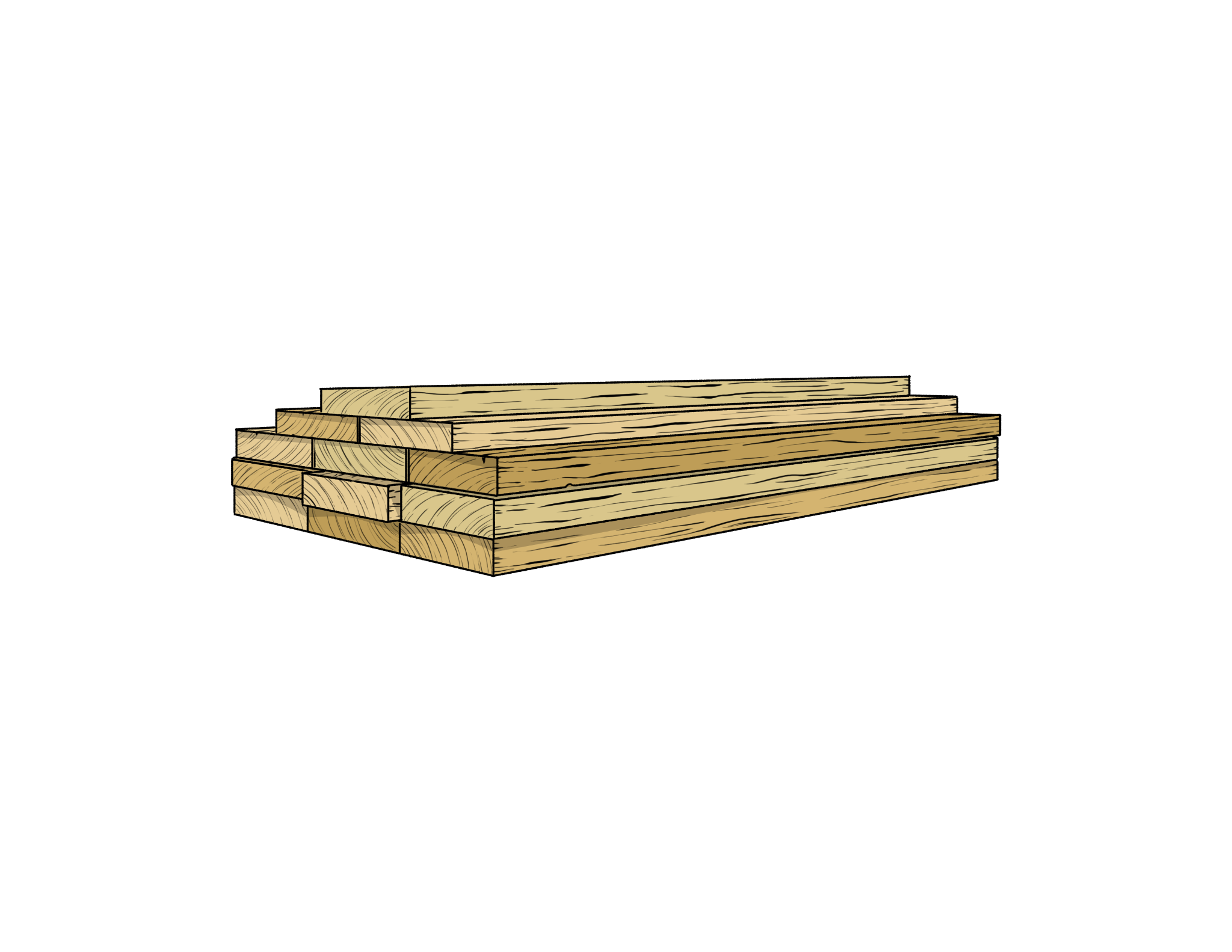 Which number set(s) made an acute triangle?
How do we know?
Which number set(s) made acute triangles?
12, 16, 18
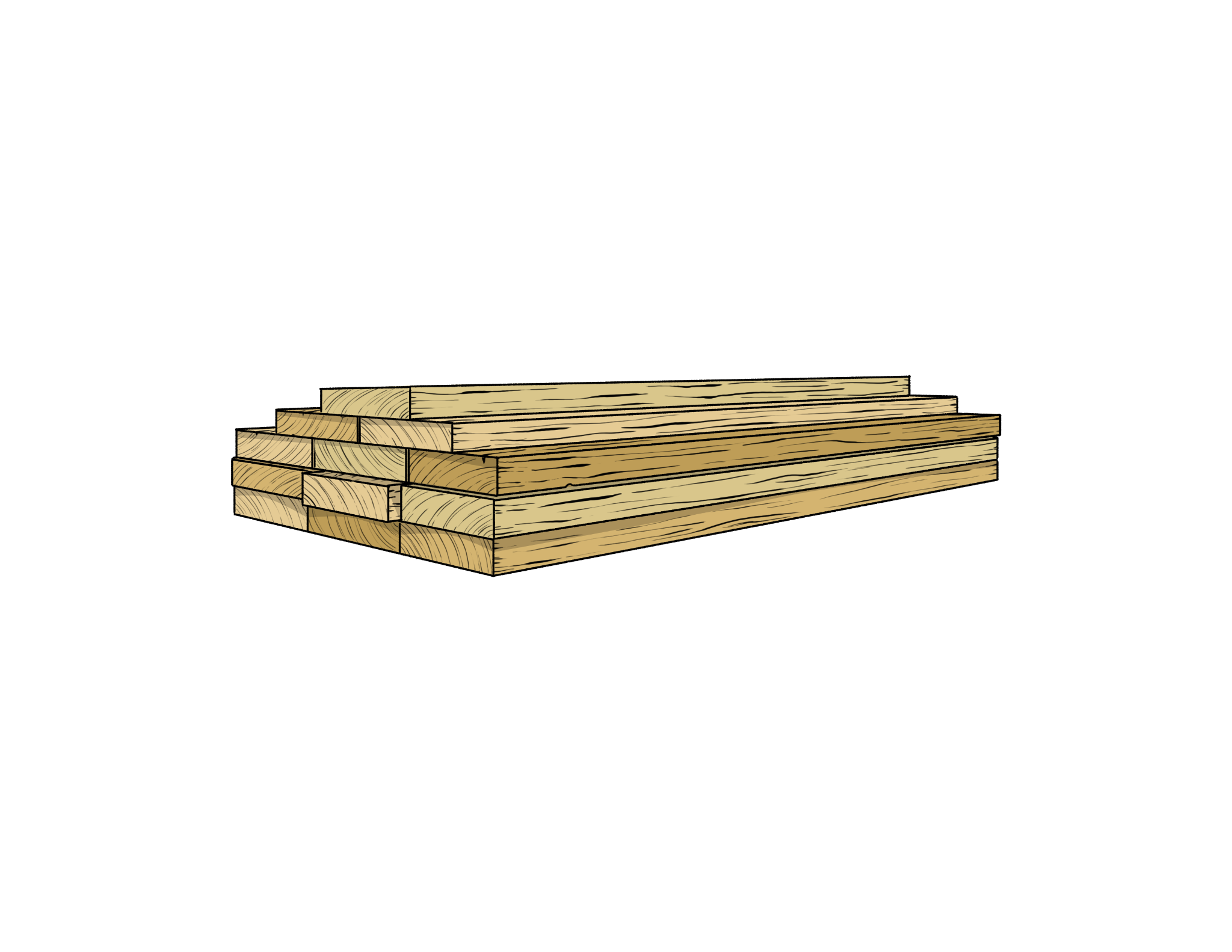 Which number set(s) made acute triangles?
12, 16, 18
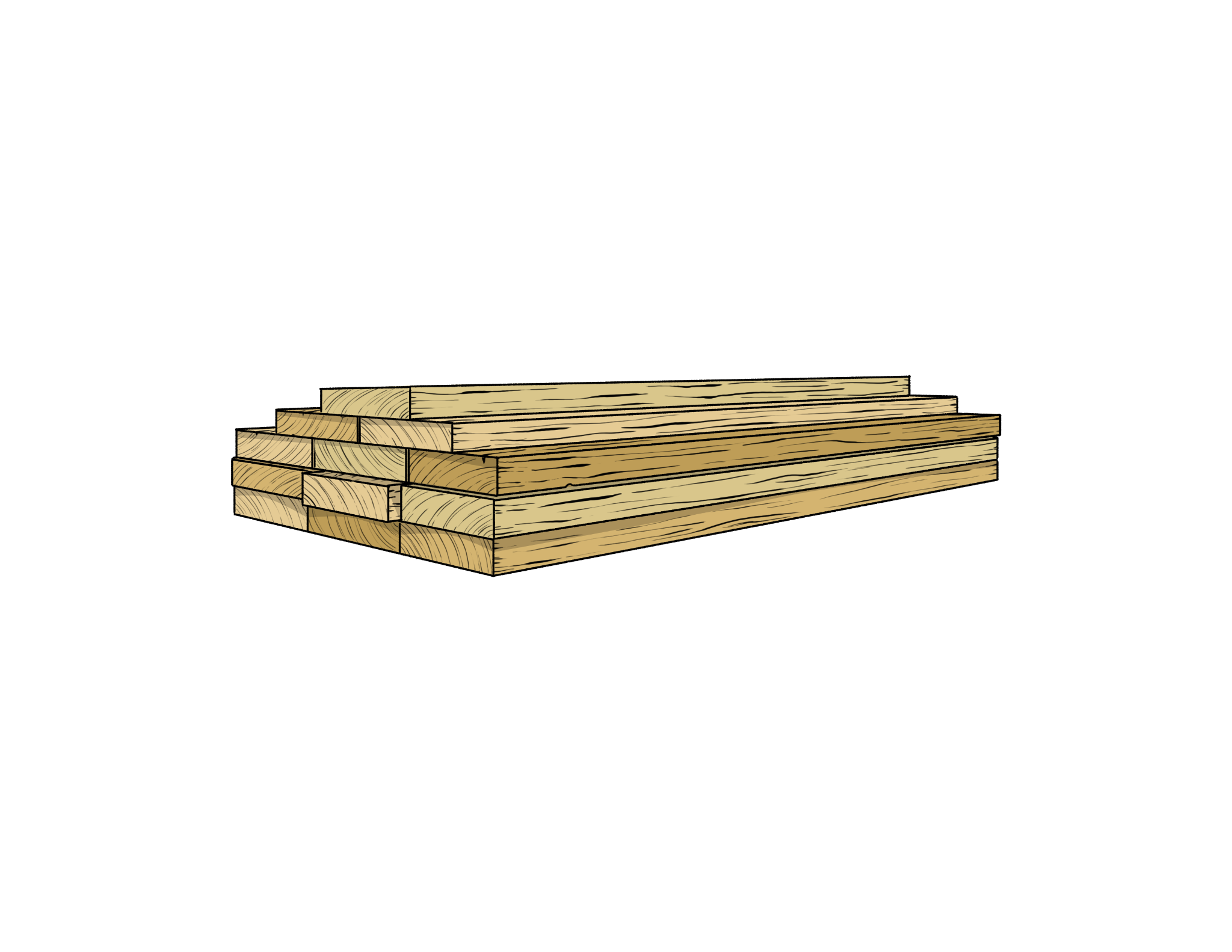 Which number set(s) made acute triangles?
12, 16, 18



3, 3, 4
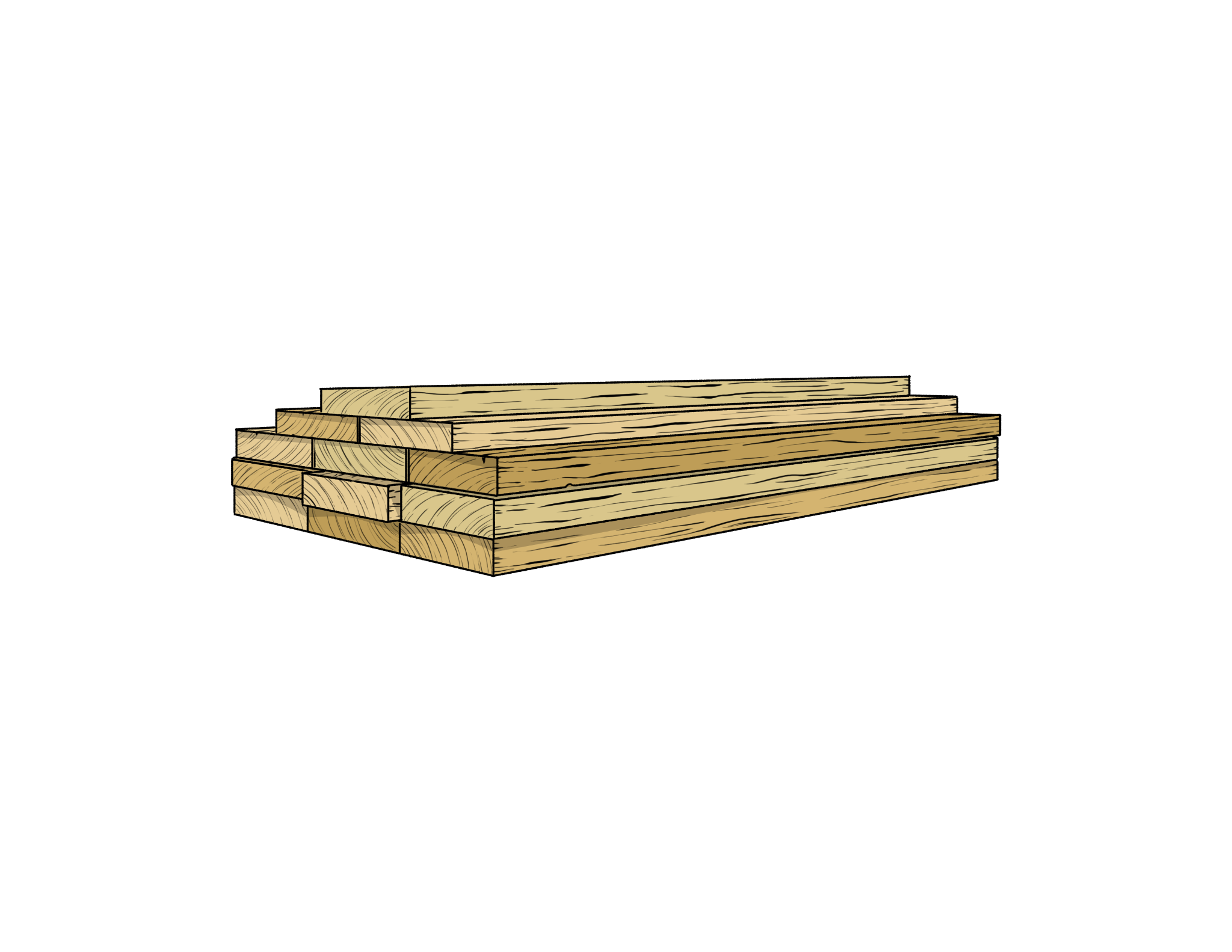 Which number set(s) made an obtuse triangle?
How do we know?
Which number set(s) made obtuse triangles?
6, 5, 10
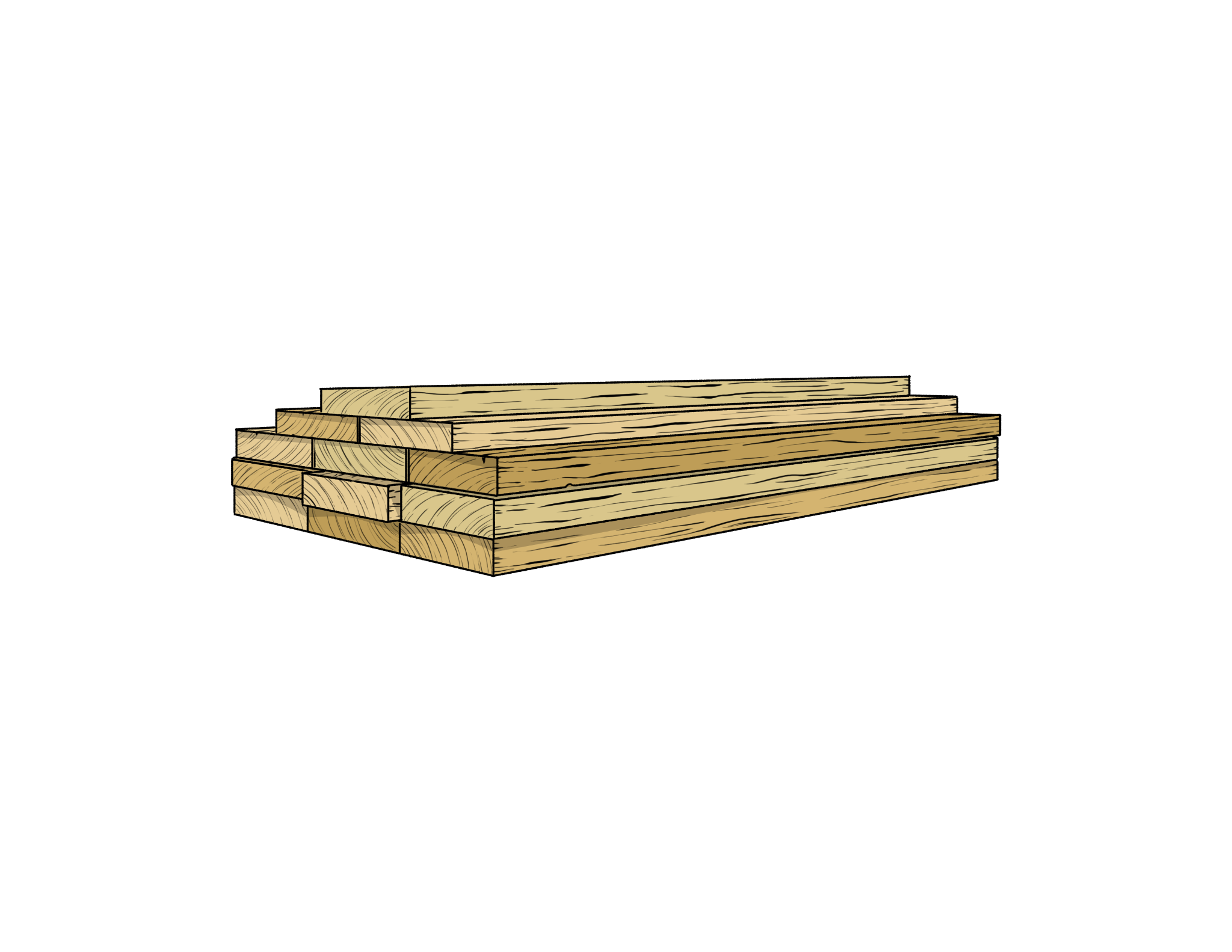 Which number set(s) made obtuse triangles?
6, 5, 10
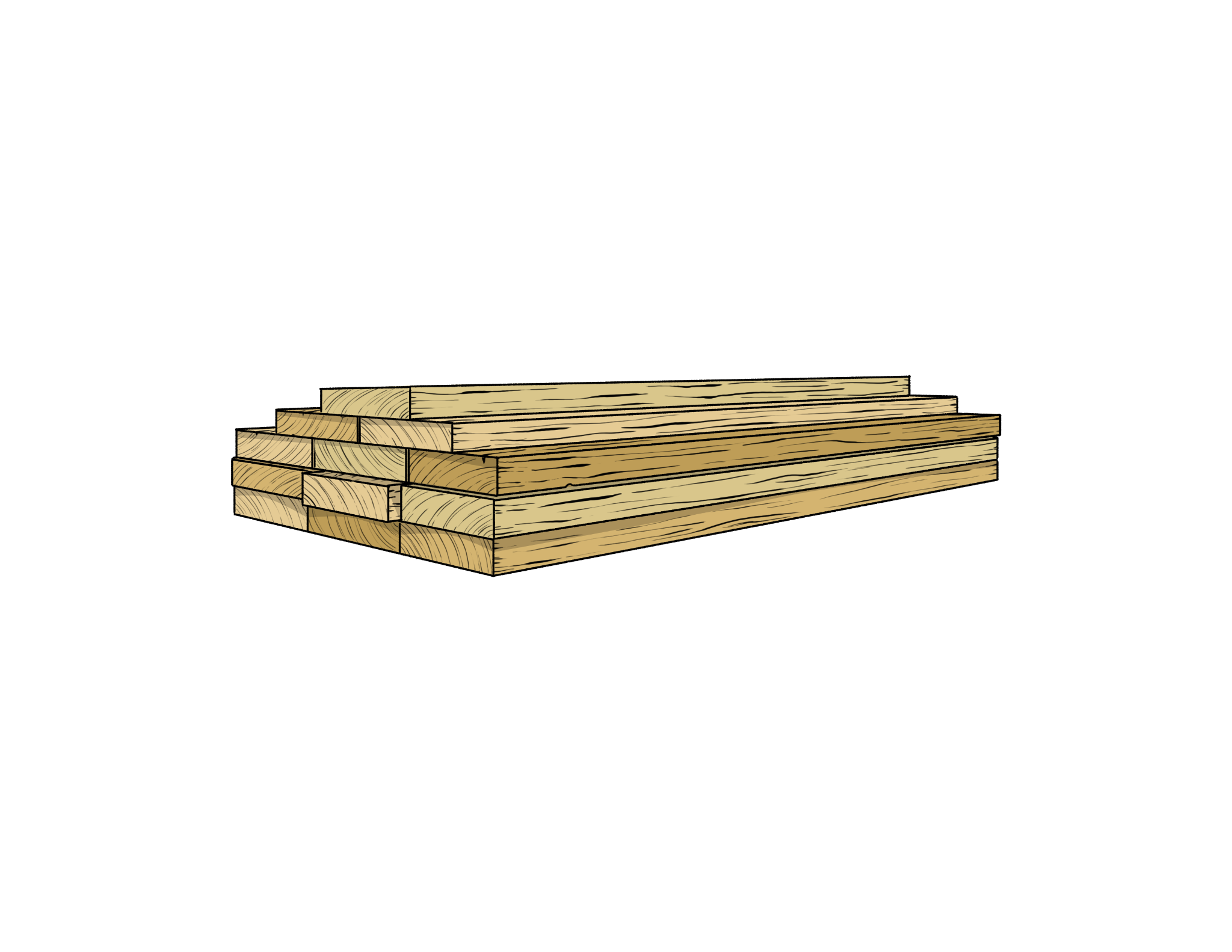 Which number set(s) made obtuse triangles?
6, 5, 10



3, 4, 7
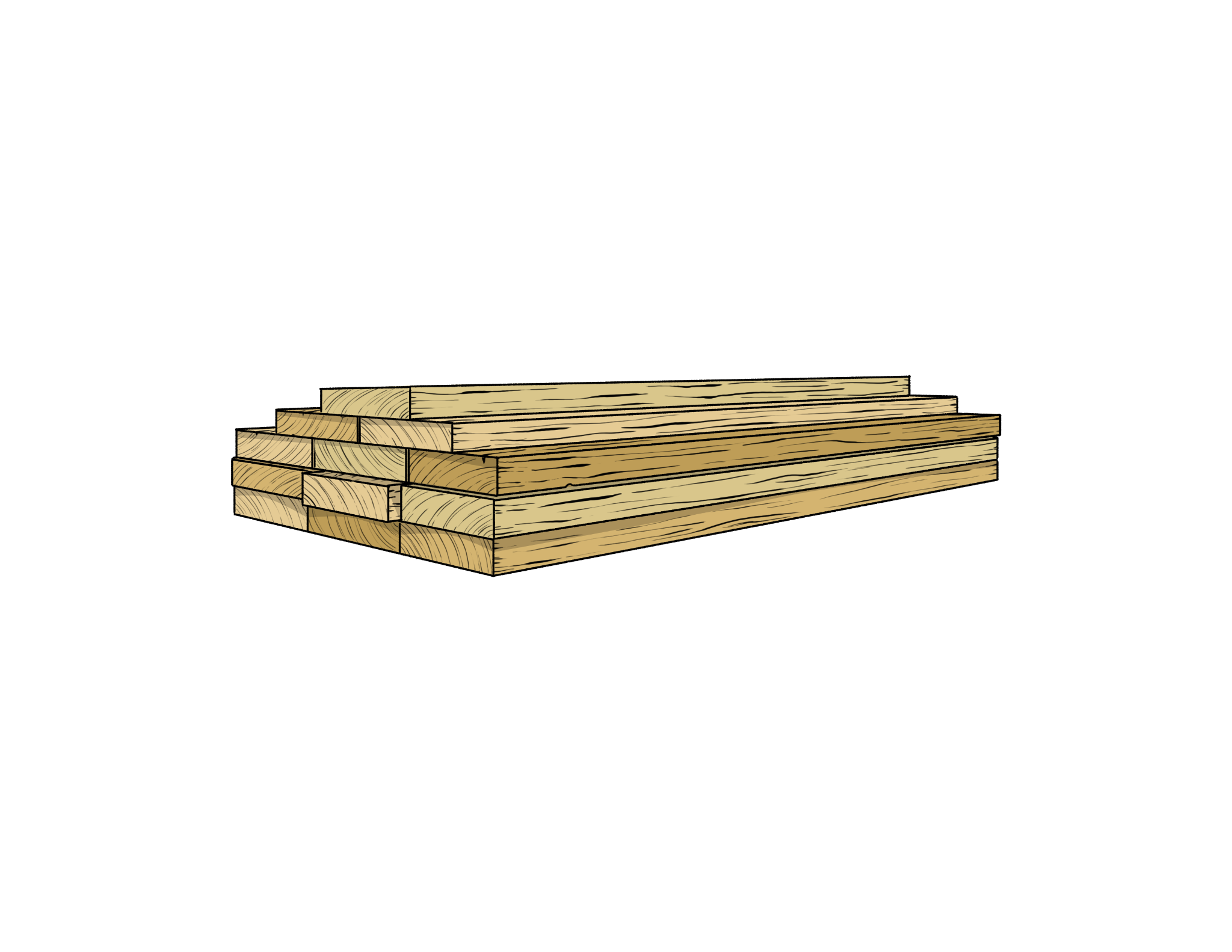 Card Sort
Given the side lengths, sort them into the correct category.
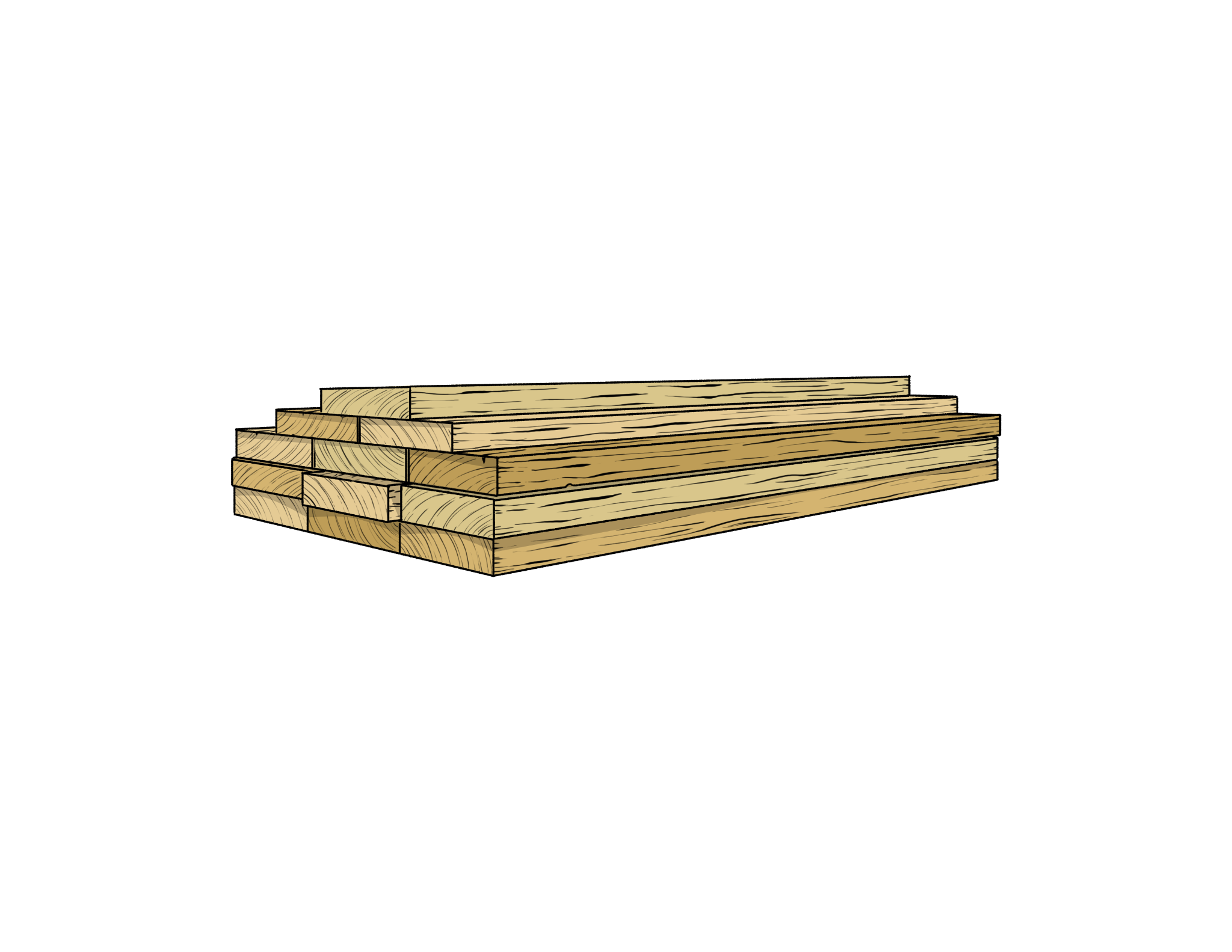 Construction Planning
2x4s are pieces of lumber that are 8 feet long.
Given 4 pieces of this lumber, decide how you will cut the lumber to create the following triangles:
Acute
Obtuse
Right
Indicate what the side length will be and if there will be any excess lumber.